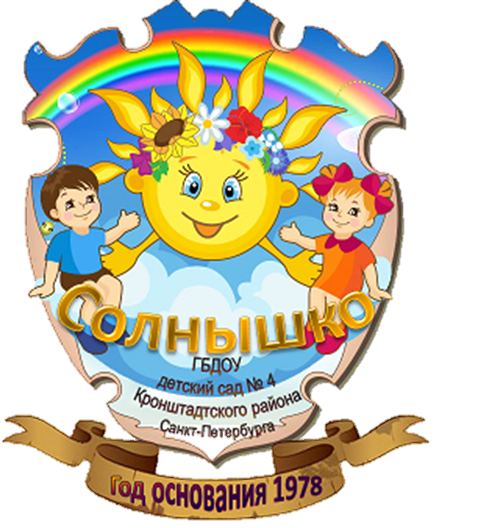 ПОЗДРАВЛЕНИЕ СОТРУДНИКОВ ПОЖАРНОЙ ЧАСТИ № 47
Группа «Искорки»
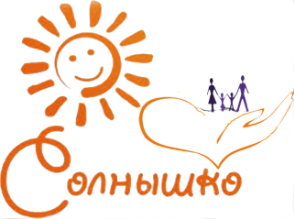 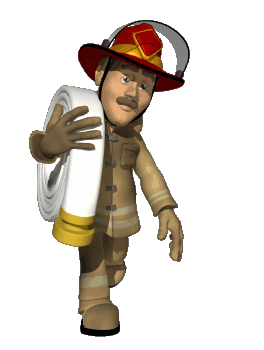 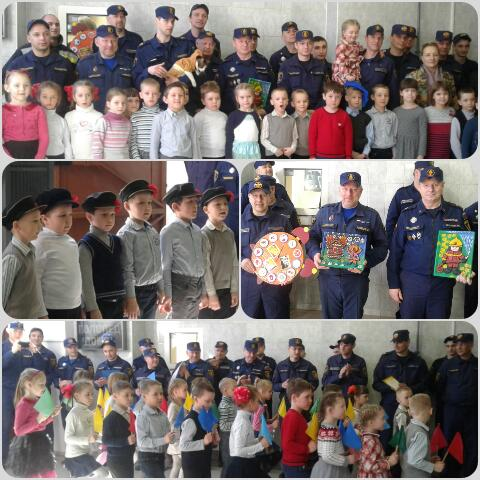 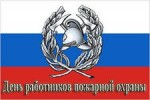 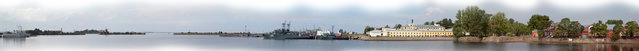 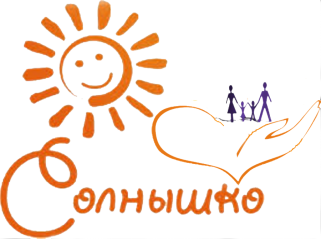 Подготовка к выступлению.
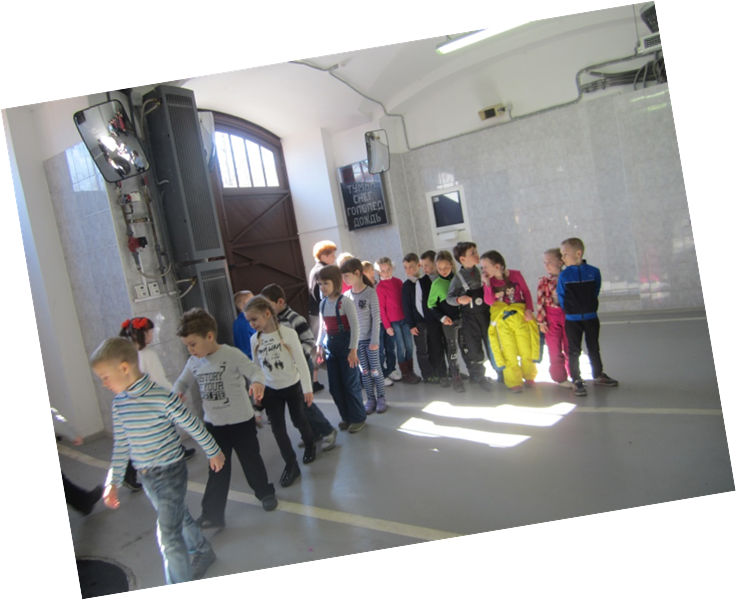 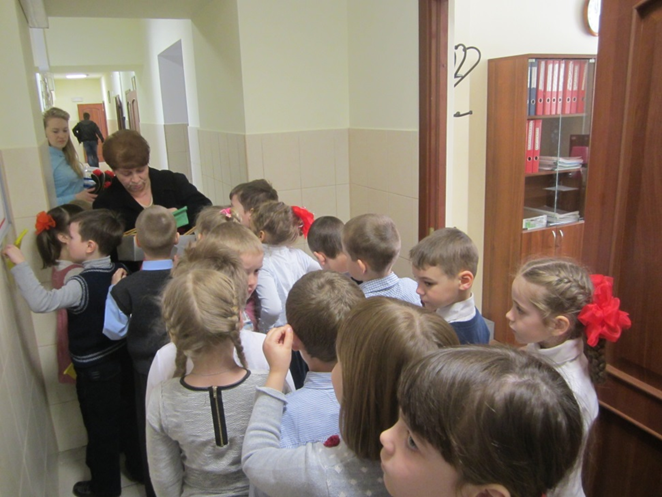 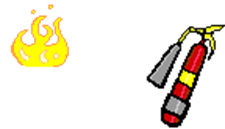 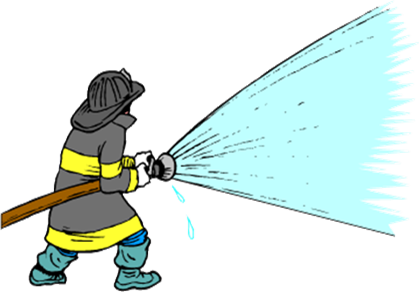 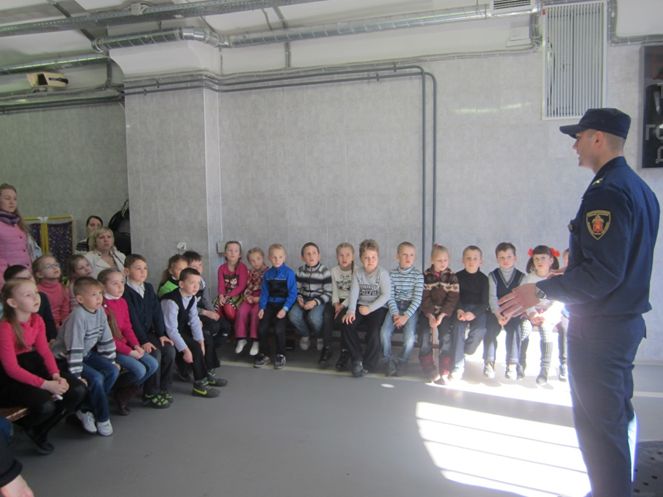 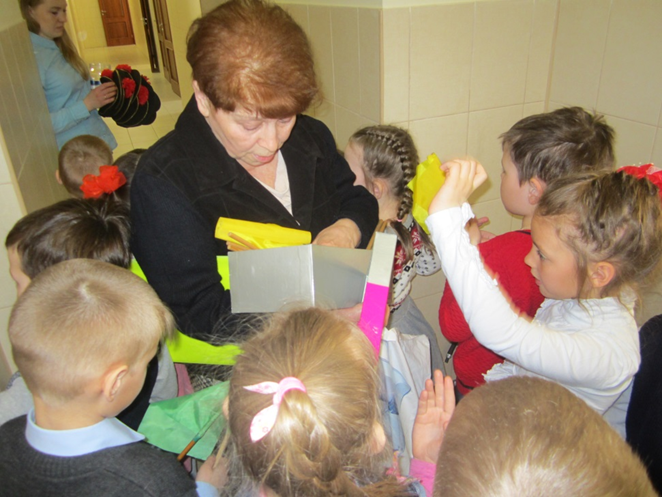 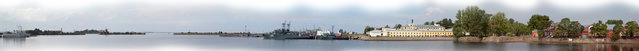 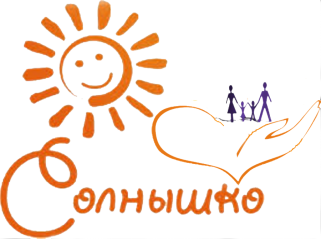 Праздничное ВЫСТУПЛЕНИЕ
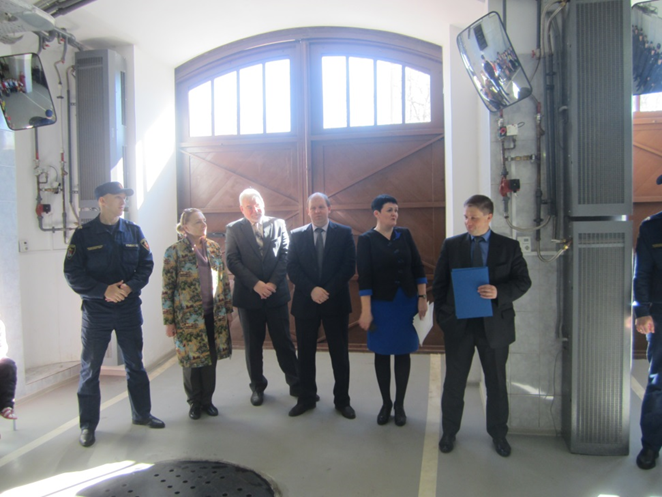 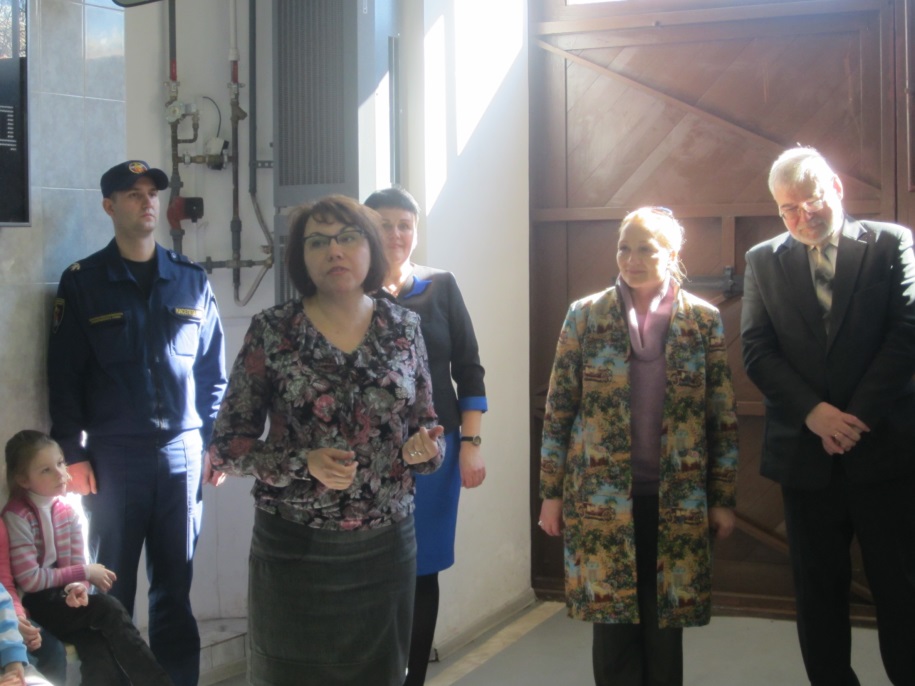 Вступительное слово с поздравлениями от администрации Кронштадтского района .
Поздравления старшего воспитателя ГБДОУ детский сад №4 Журавлевой Ирины Евгеньевны
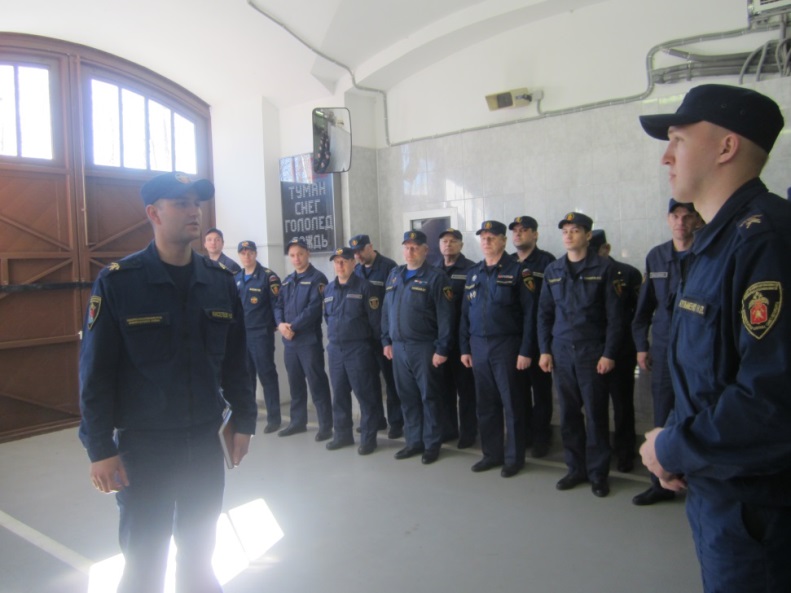 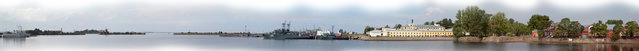 Поздравление от воспитанников Группы «Искорки»
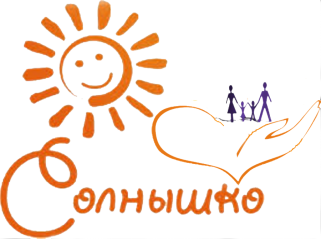 Поздравить мы хотим пожарных,Мужчин, спасают что людей.Мы все им очень благодарны,Нет никого отважней и смелей.Желаем вам успехов и удачи,Всегда пусть покоряется огонь.Сами собой решаются задачи,И каждый свыше будет бережён.
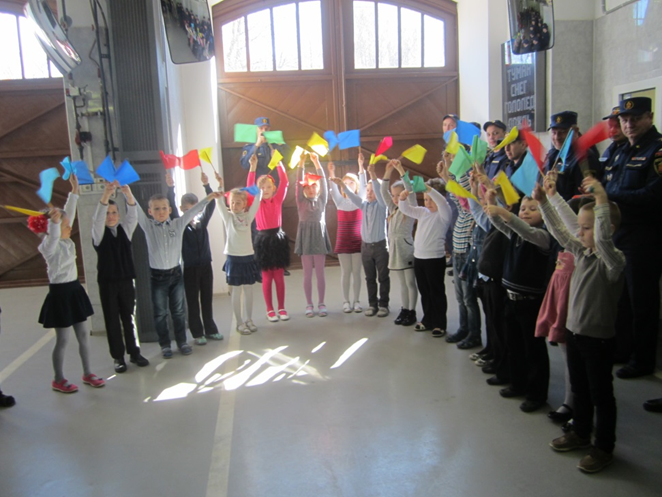 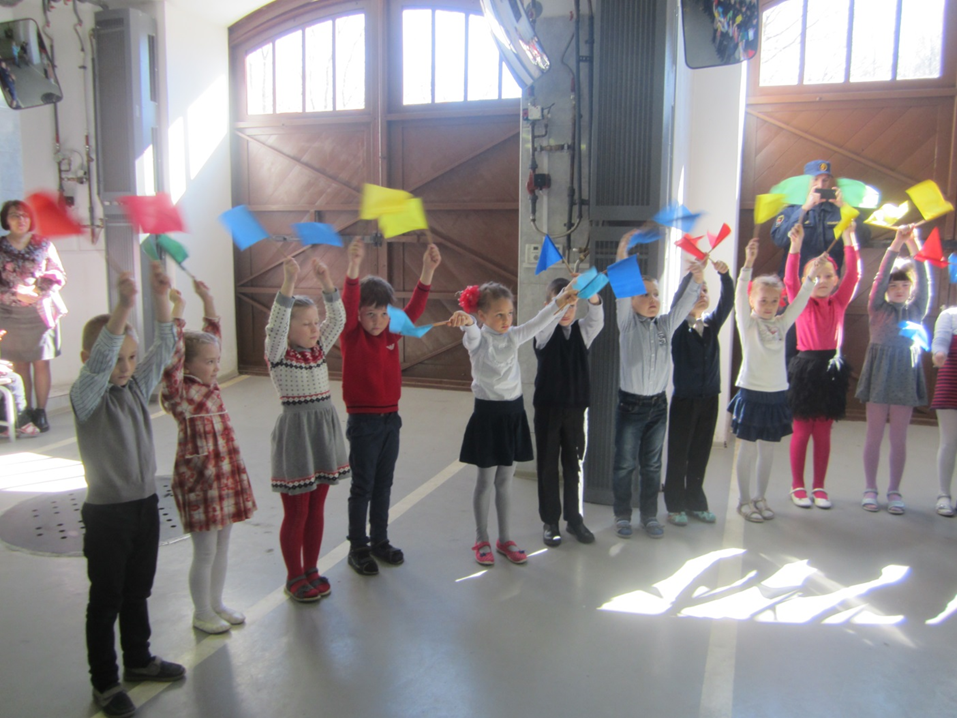 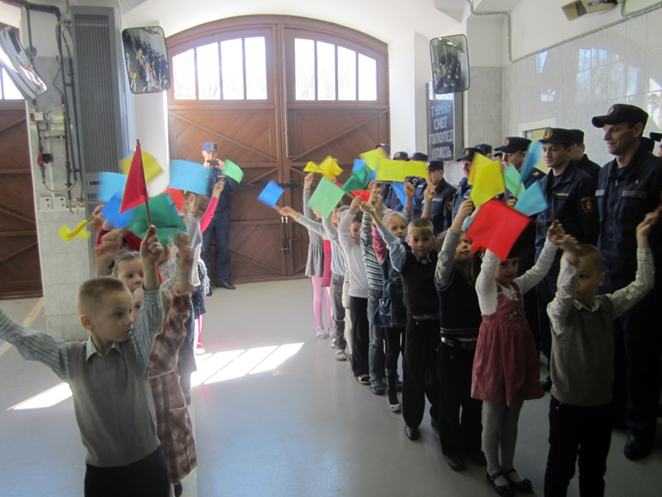 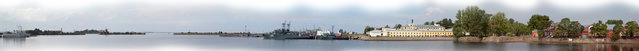 Поздравление от девочек Группы «Искорки»
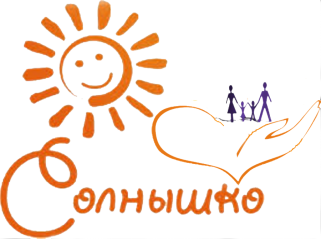 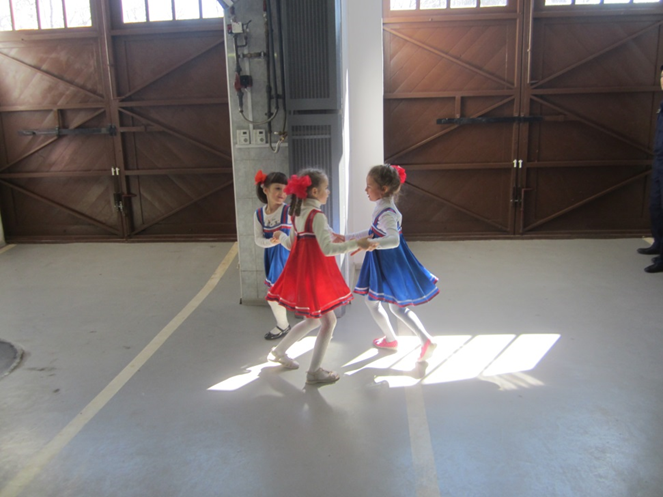 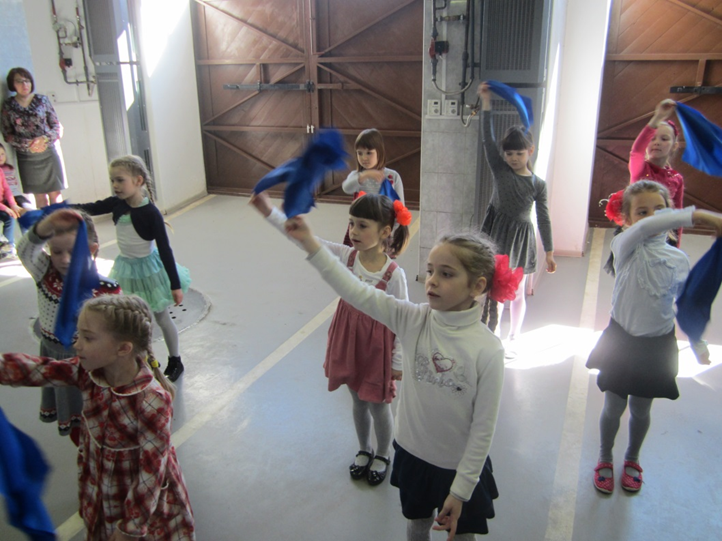 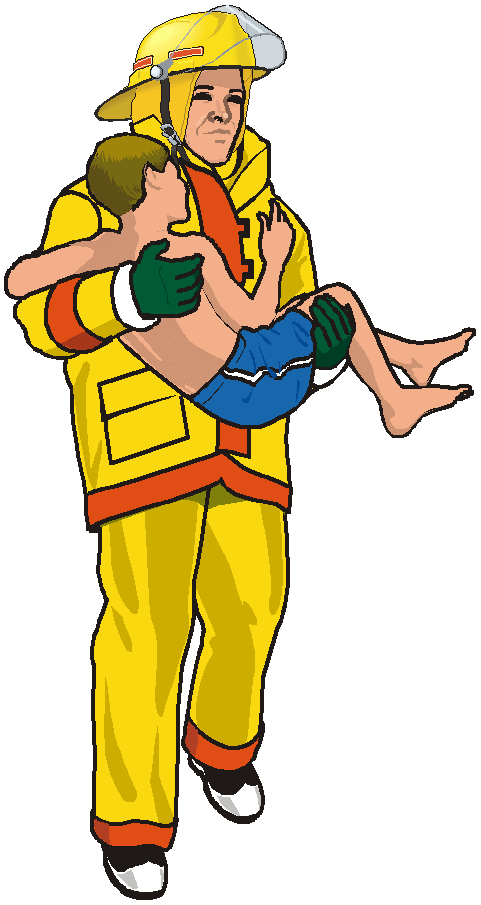 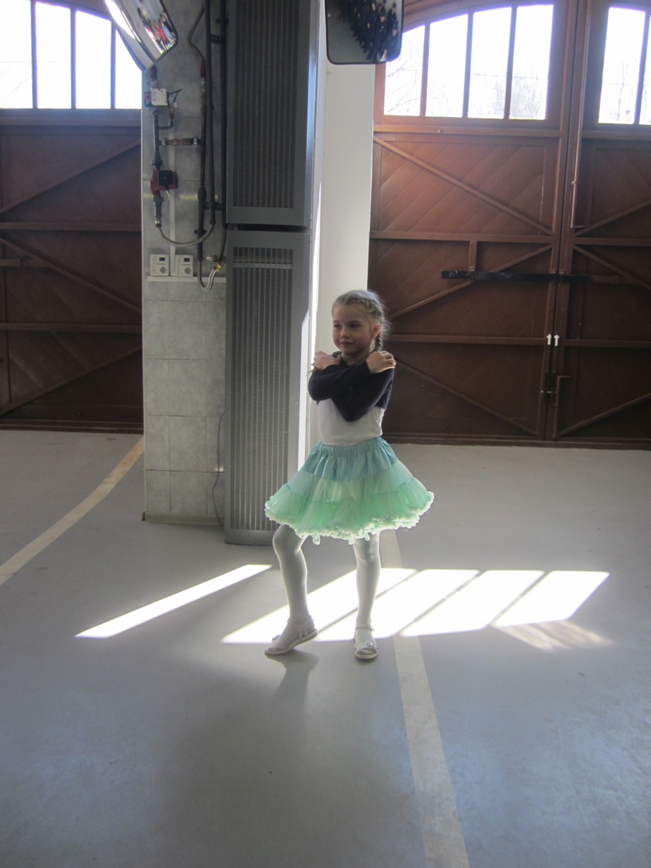 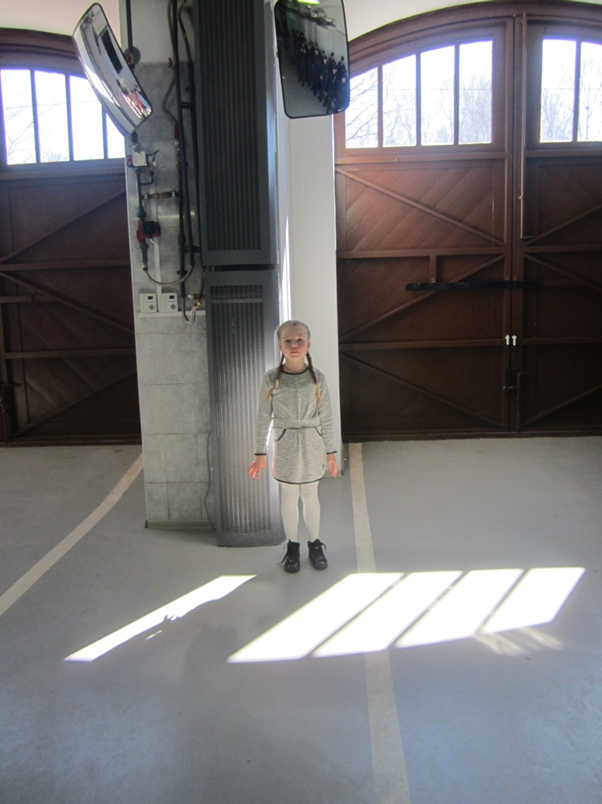 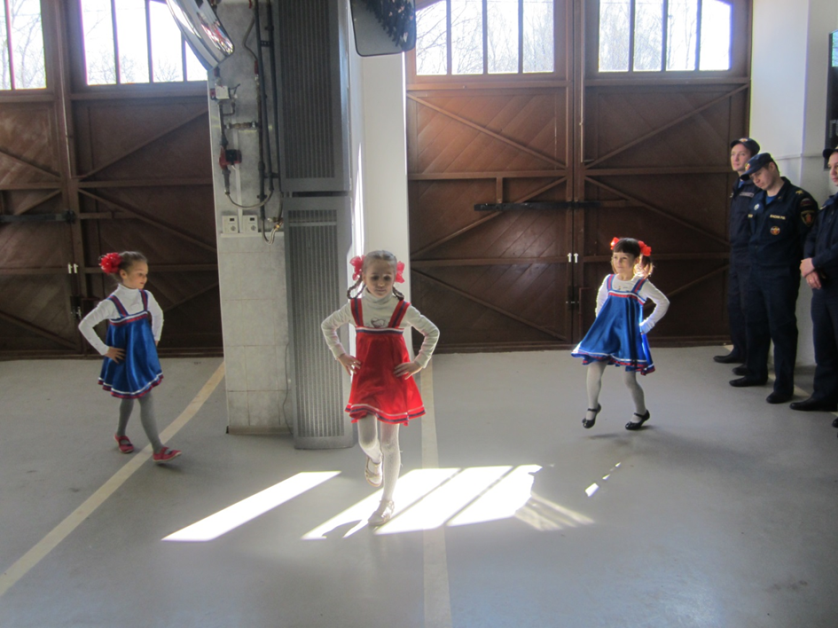 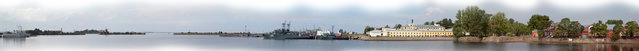 Поздравление от мальчиков Группы «Искорки»
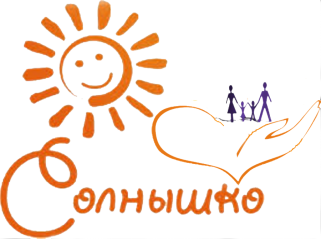 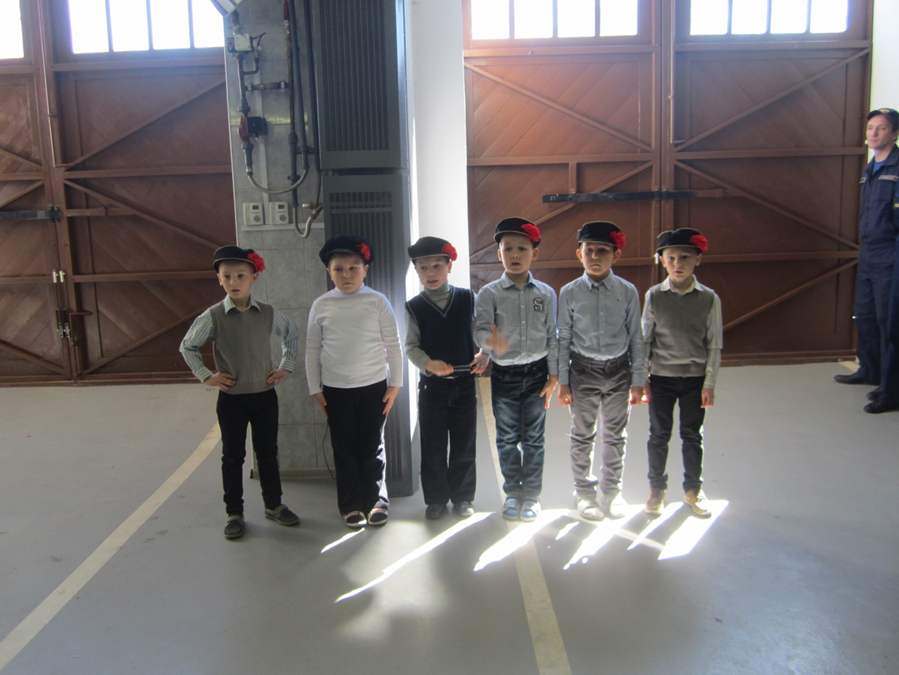 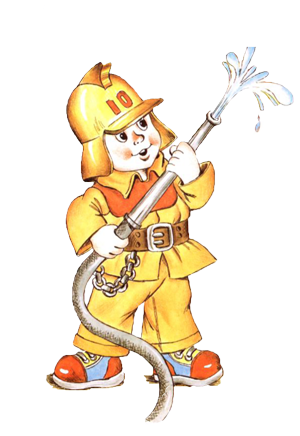 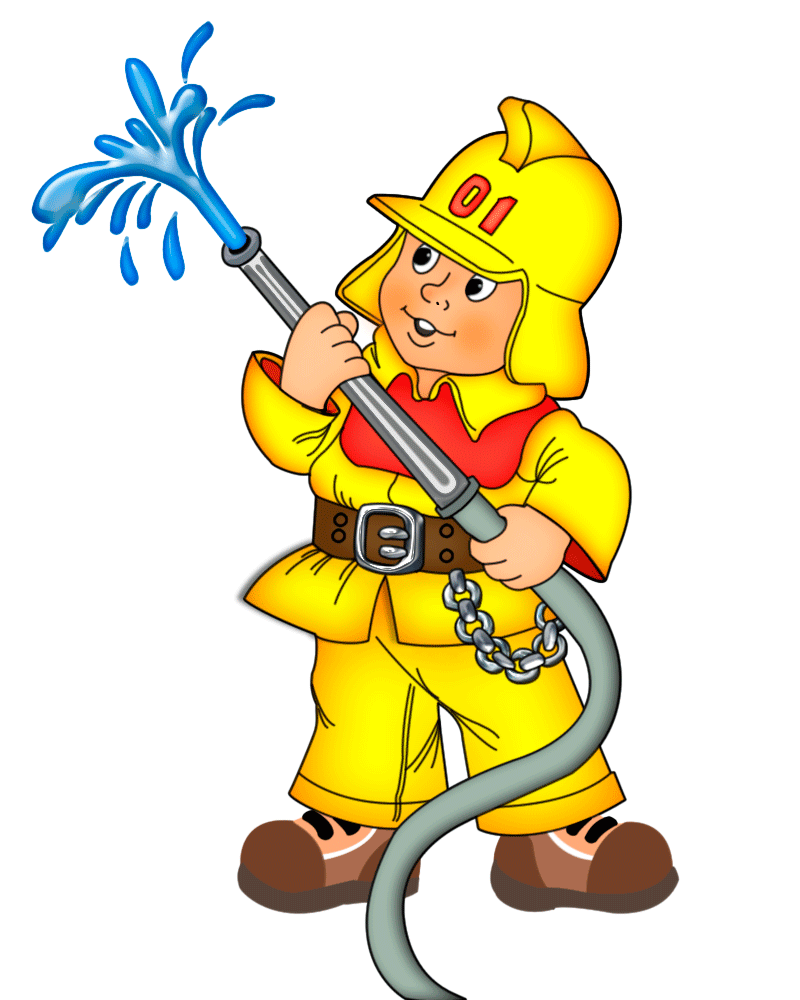 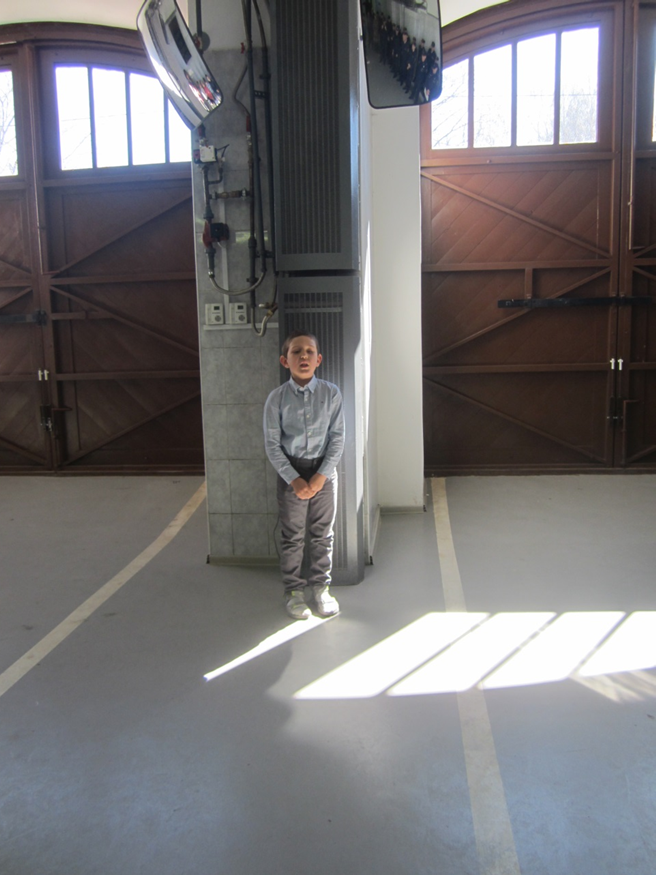 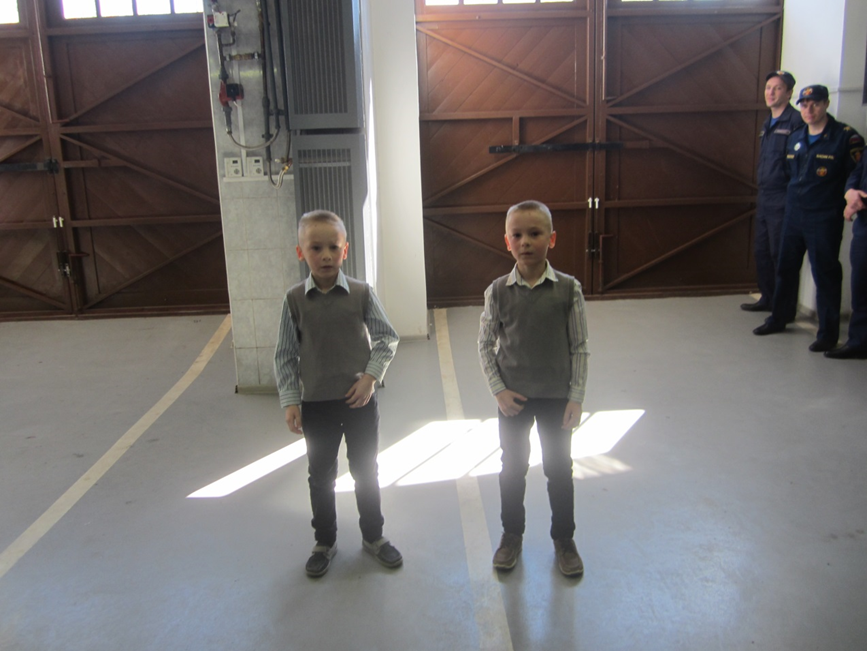 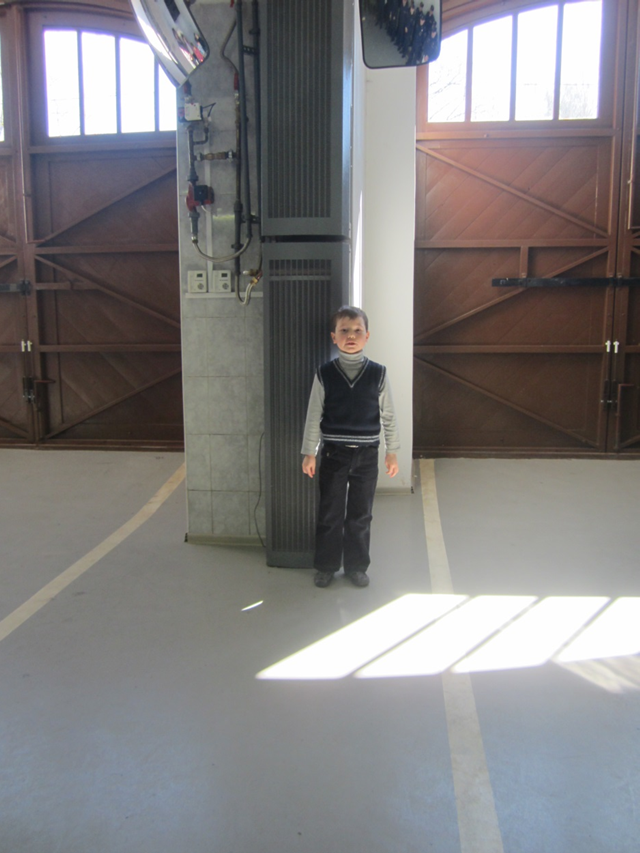 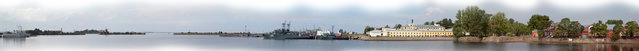 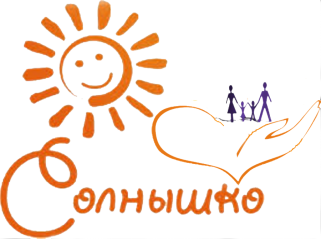 Вы не оставите пламени ни единого шанса, ведь человек приручил его, он – его хозяин! Поздравляем с Днем пожарной охраны! Верно, с мужеством вы несете свою службу, с вами нам спокойно спится и мирно живется!
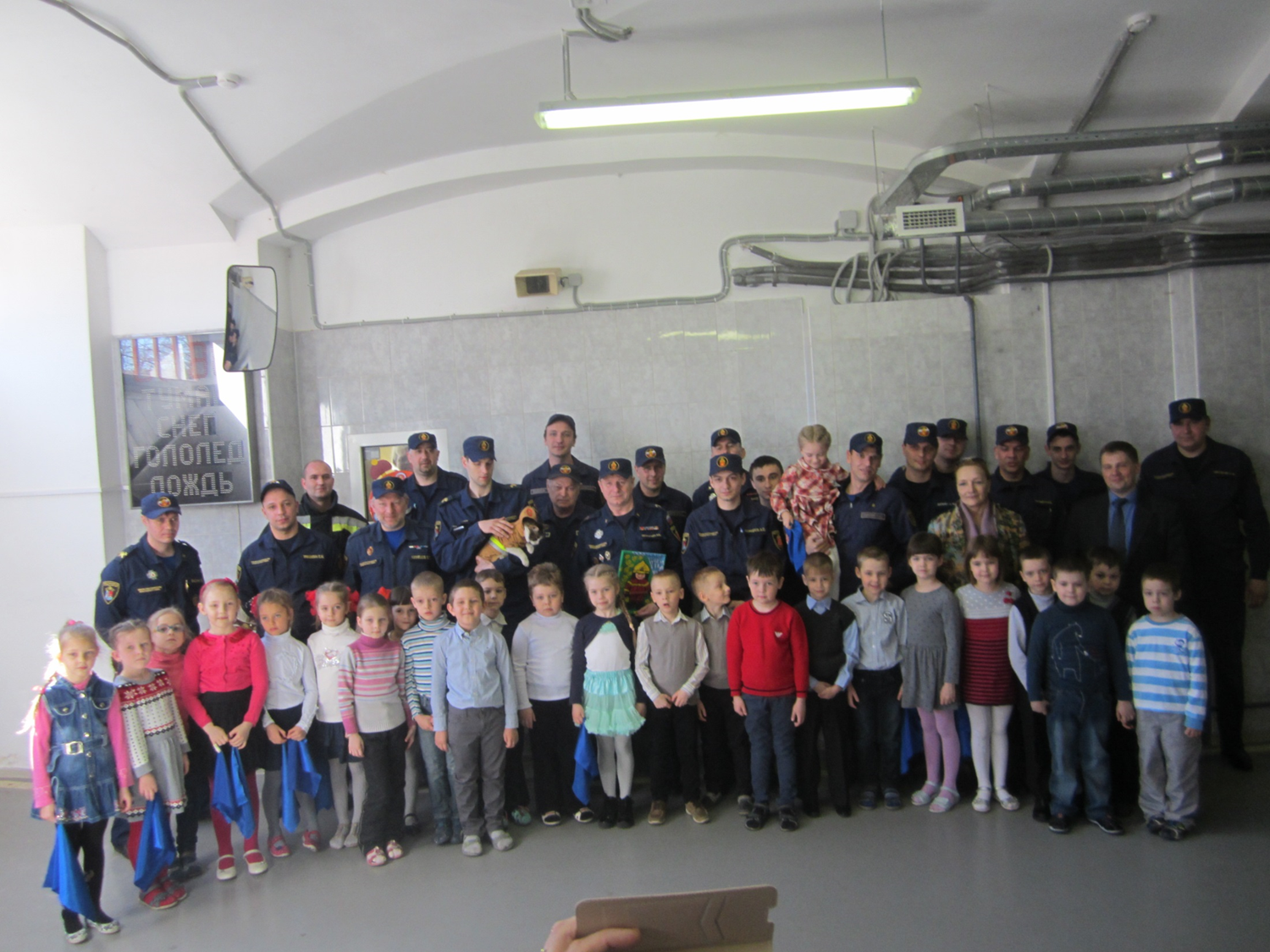 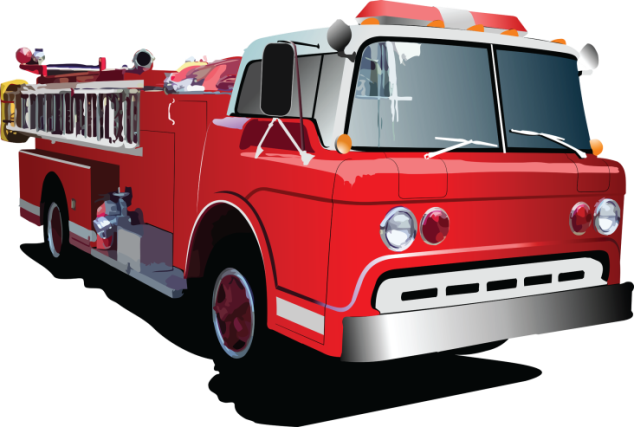 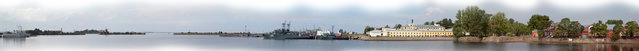